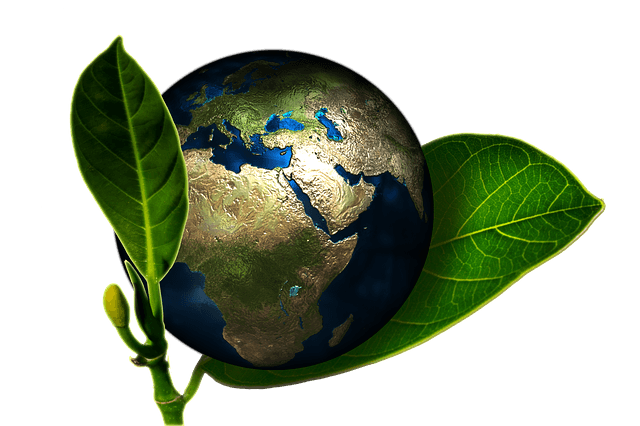 আজকের ক্লাসে
 সবাইকে
শ্বাগতম
পরিচিতি
মোহাম্মদ গোলাম ছামদানী 
সহকারী প্রধান শিক্ষক
চাপাইন নিউ মডেল হাই স্কুল
সাভার, ঢাকা 
mgsnoni1980@gmail.com
Mobile - 017188556641
শ্রেণি: নবম 
  বিষয়: বাংলাদেশ ও বিশ্বপরিচয়
অধ্যায়: তৃতীয় 
সৌরজগৎ ও ভূমণ্ডল
[Speaker Notes: পরিচিতি স্লাইডটি শুধু শিক্ষকের জন্য। কন্টেন্টটির মানসম্মত করার জন্য মতামত দিলে কৃতজ্ঞ থাকবো।]
ছবিগুলি দেখি
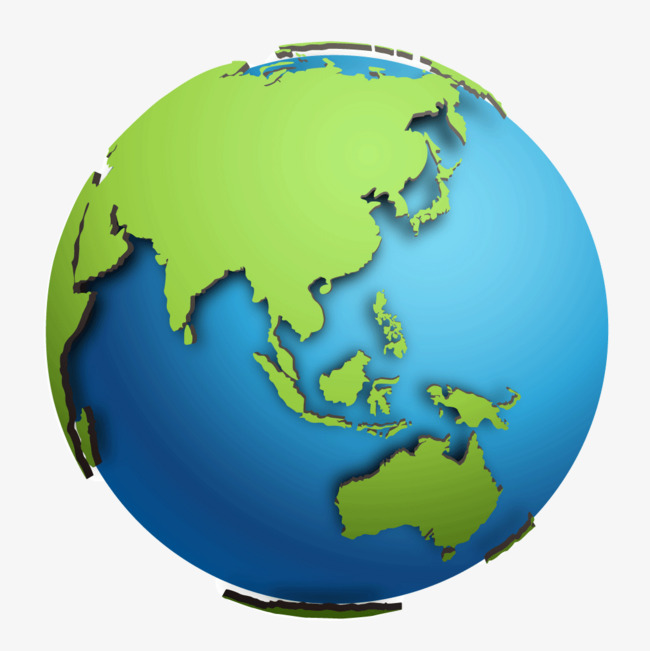 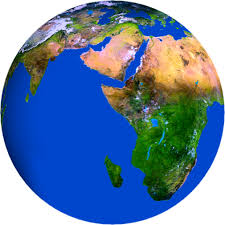 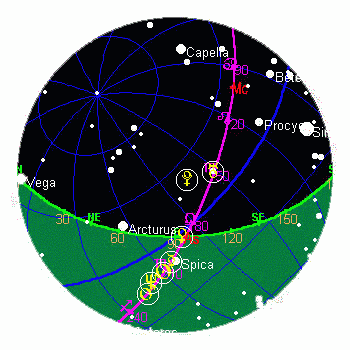 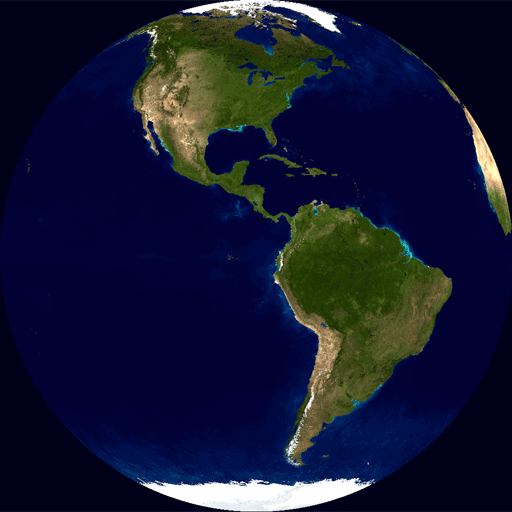 আজকের পাঠ
পৃথিবীর গতি
পাঠ শেষে আমরা- পৃথিবীর গতির ধারণা ব্যাখ্যা করতে পাড়ব; আহ্নিক গতি ও বার্ষিক গতির ধারনা ব্যাখ্যা করতে পাড়ব;  দিবারাত্রির হ্রাস-বৃদ্ধির কারণ ব্যাখ্যা করতে পারব;  পৃথিবীর ঋতু পরিবর্তেনের কারণ ব্যাখ্যা করতে পাড়ব;
ভিডিও
আমরা ভিডিওটি দেখে যা অনুধাবন করলাম -
১। পৃথিবীর গতি
২। আহ্নিক গতি ও বার্ষিক গতির কারণ।
৩। দিবারাত্রির সংগঠন।
৪। ঋতু পরিবর্তন।
পৃথিবীর গতি
আমরা ভিডিও দেখে এটাই বুঝতে পারলাম যে, মধ্যাকর্ষণ শক্তির দ্বারা নিয়ন্ত্রিত হয়ে সূর্যকে সম্মুখে রেখে পৃথিবী নিজ অক্ষে আবর্তন ও নির্দিষ্ট কক্ষপথে সূর্যের চারদিকে পরিক্রমন করছে। এটিই পৃথিবীর গতি।
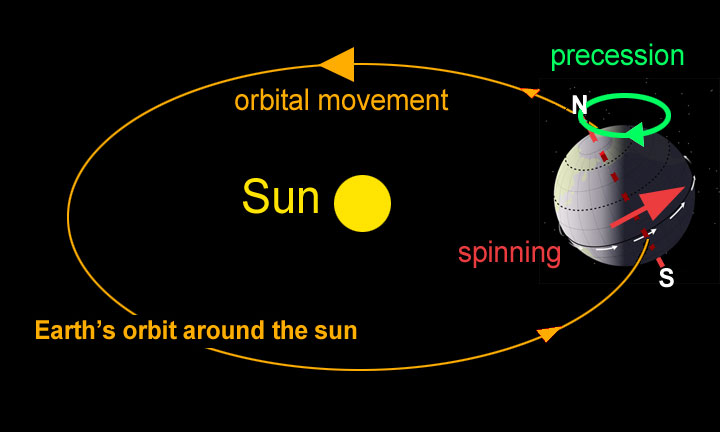 পৃথিবীর পশ্বিম থেকে পূর্বে আবর্তন
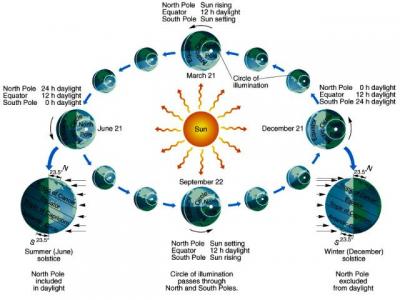 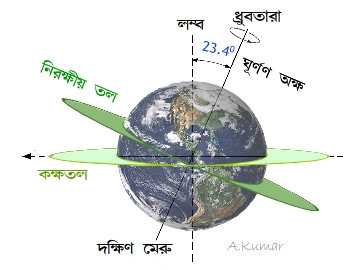 আহ্নিক গতি
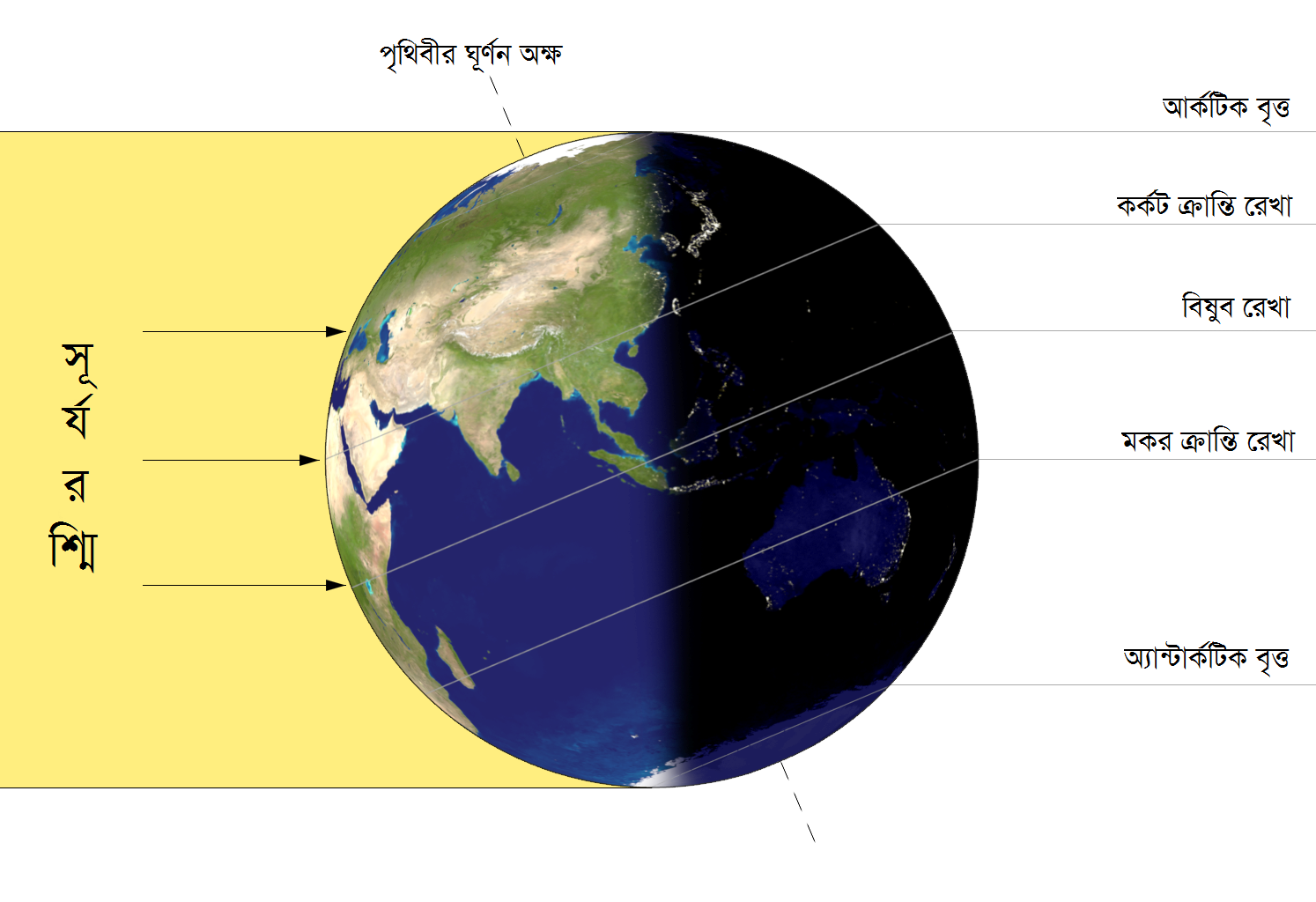 সন্ধ্যা
মধ্যরাত্রি
মধ্যাহ্ন
ছায়াবৃত্ত
প্রভাত
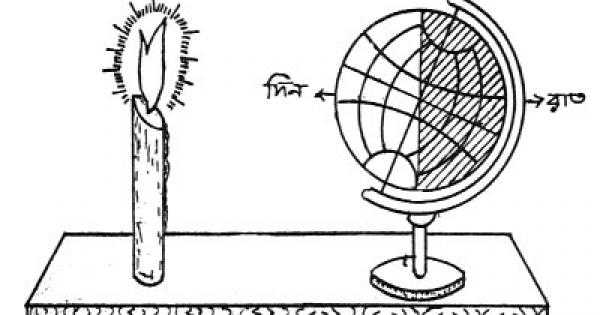 পৃথিবীর আহ্নিক গতির ফলে 

দিন ও রাত সংগটিত হয়।
সময় গণনা করা যায়
চাঁদ ও সূর্যের আকর্ষণে জোয়ার ও ভাটা হয়।
স্মুদ্রস্রোত ও বায়ুপ্রবাহে যতেষ্ট প্রভাব বিস্তার করে।
বার্ষিক গতির
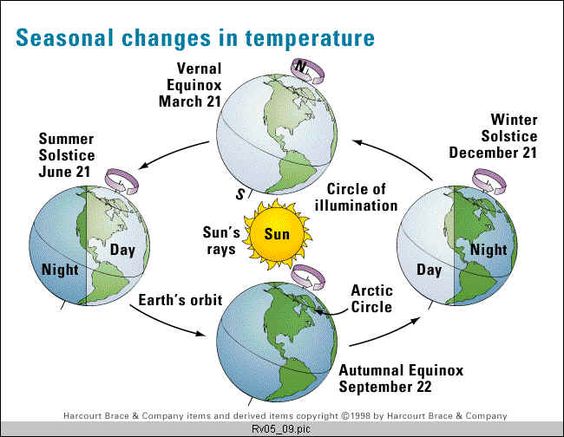 বার্ষিক গতির ফলে দিন-রাত্রির হ্রাস-বৃদ্ধি ও ঋতু পরিবর্তন ঘটে।
ঋতু পরিবর্তন
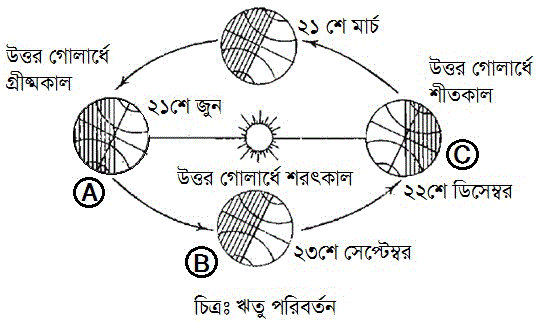 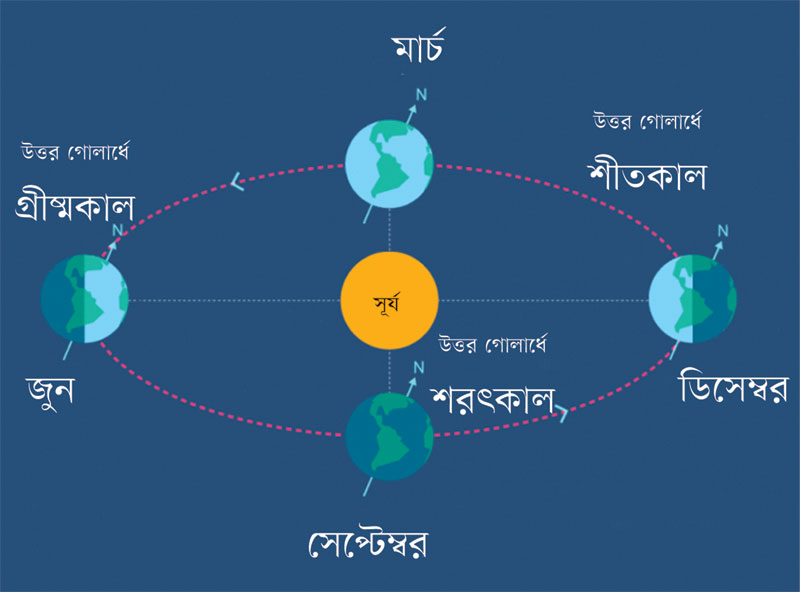 দলীয় কাজ
ঋতু পরিবর্তনের কারণ সমূহ চিহ্নিত করে একটি তালিকা তৈর কর।
মুল্যায়ন
১। পৃথিবীর গতি কত প্রকার?
২। পৃথিবীর নিজ অক্ষে পশ্বিম থেকে পূর্বদিকে আবর্তন করতে কত সময় লাগে?
৩। সূর্যকে পরিভ্রমন করতে ঠিক হিসেবে পৃথীবীর কত সময় লাগে?
৪। সূর্যকে পরিভ্রমনকালে কক্ষপথে পৃথিবীর কয়টি অবস্থান নির্দিষ্ট কর হয়েছে?
৫। আহ্নিক গতির ফলে কী ঘটে?
বাড়ির কাজ
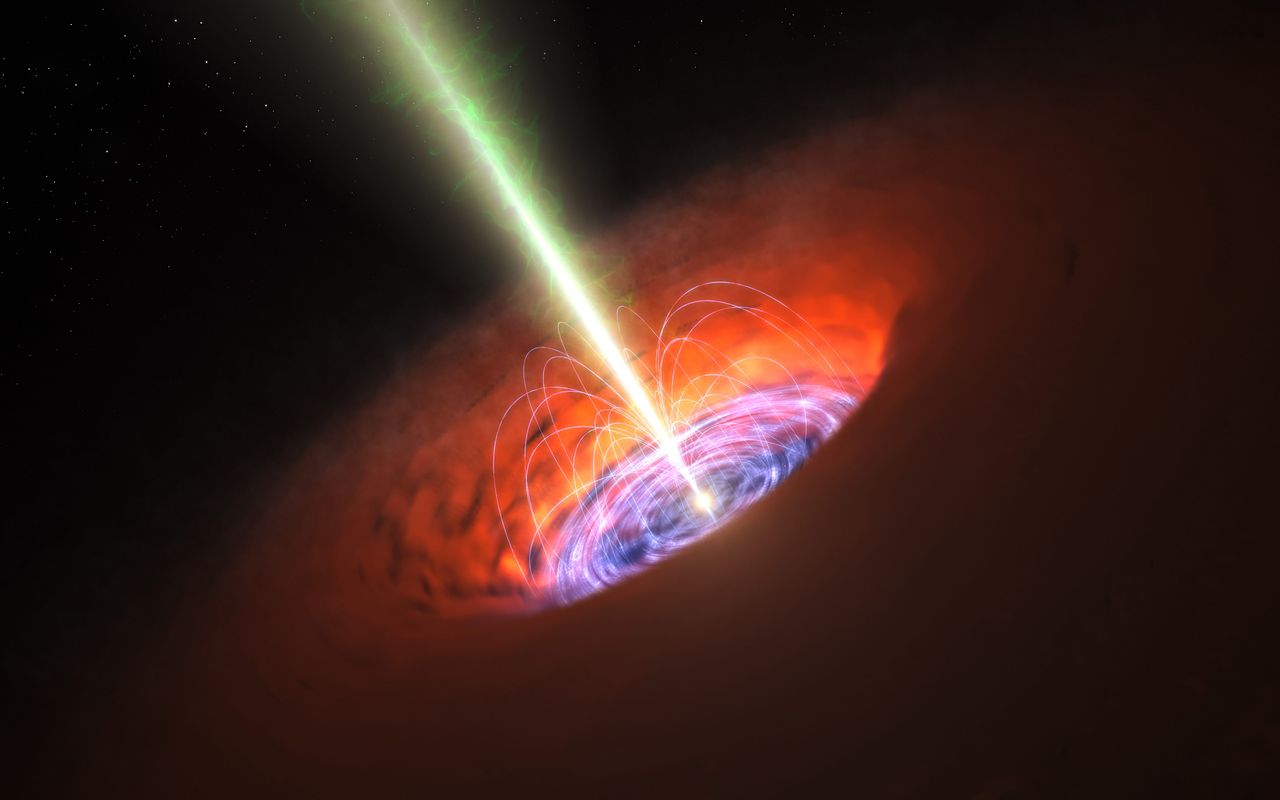 সবাইকে 
ধন্যবাদ